Memory & Learning
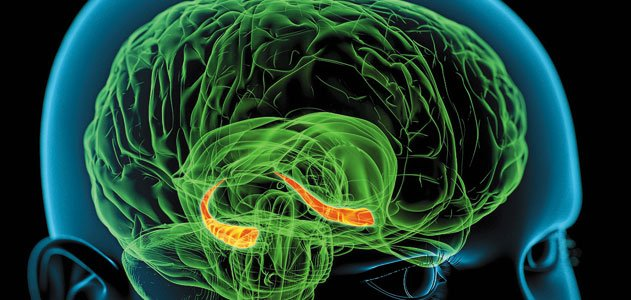 Robert Payo
Robert.payo@dmns.org
How might we make learning math easier and more memorable for everyone?
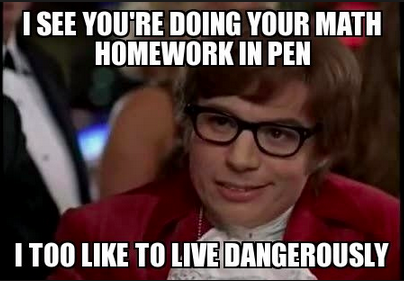 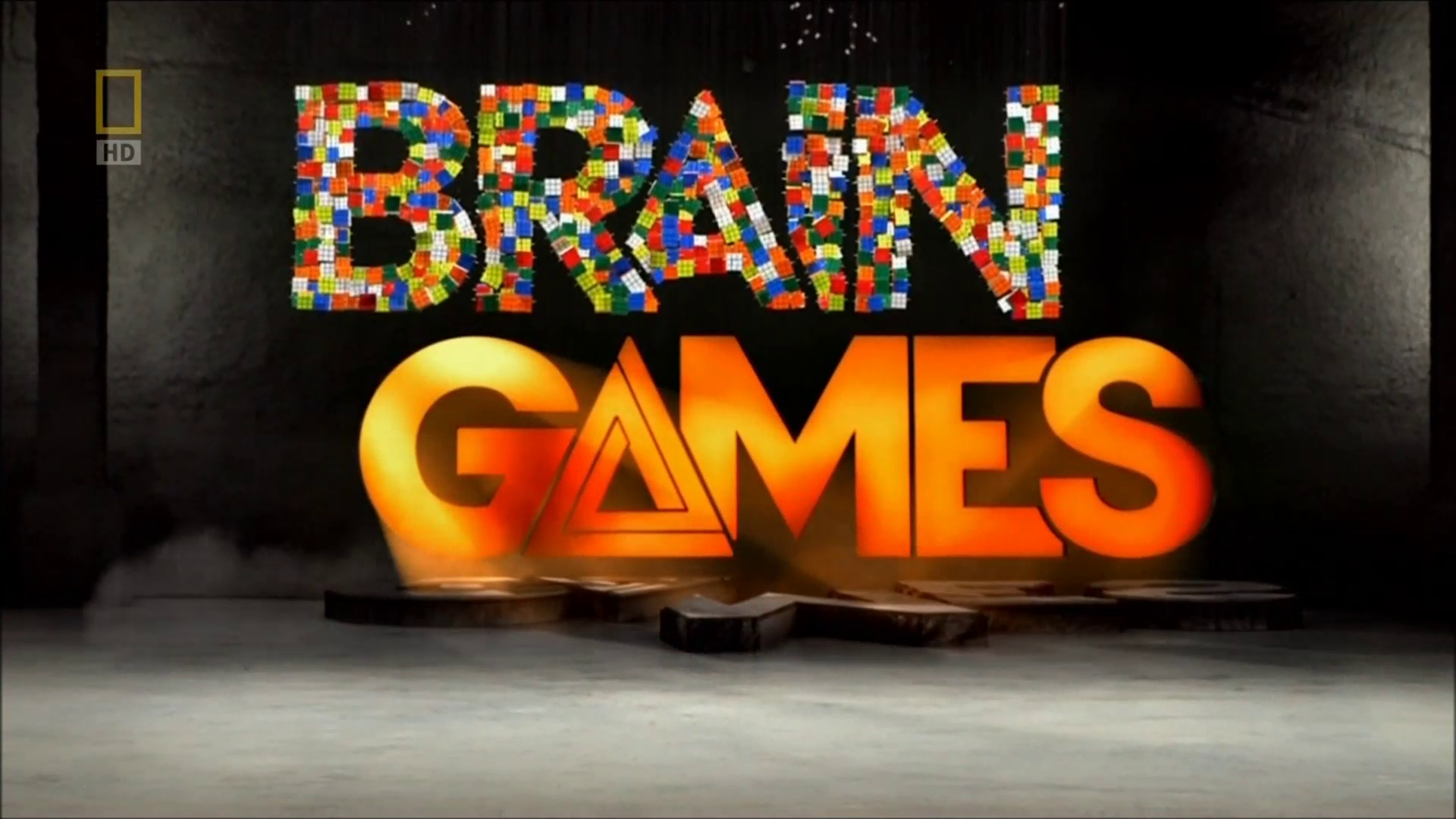 Can you increase the number of objects you can remember? 
Come up with 3 different ways that you could improve your score—without cheating ;)
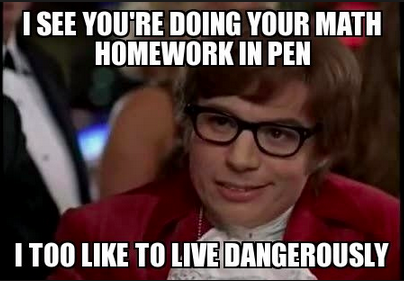 0:58
0:57
0:56
0:55
0:54
0:53
0:52
0:51
0:50
0:49
0:48
0:47
0:46
0:45
0:44
0:43
0:42
0:41
0:40
0:39
0:38
0:37
0:36
0:35
0:34
0:33
0:32
0:31
0:30
0:29
0:28
0:27
0:26
0:25
0:24
0:23
0:22
0:21
0:20
0:19
0:18
0:17
0:16
0:15
0:14
0:13
0:12
0:11
0:10
0:09
0:08
0:07
0:06
0:05
0:04
0:03
0:02
0:01
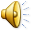 Can you remember?
…the first time you learned to ride a bike?
…your best friend’s phone number? 
…the capital of California?
…how to walk like a penguin? 
…which months have 31 days?
… what 9 x 12 is? 
…how to copy and paste text in a document?
[Speaker Notes: Are these all the same type of memory?
What categories would you put them in?]
Types of Memory:  2 Basic Types
Declarative:  (Knowing what)  Facts, dates, faces,  or personal events I remember 
Procedural:   (Knowing how) Recalling how to do something—becomes automatic
Which type of memory are you using when you study integers and irrational numbers?
Neuron Growth and Connection over time
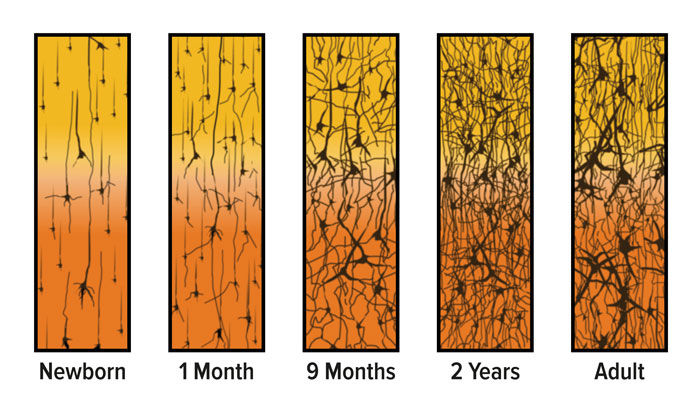 ?
?
Source: Corel, JL. The postnatal development of the human cerebral cortex. Cambridge, MA: Harvard University Press; 1975
Brain Wiring- Neurons
Dendrite
Cell Body
Nucleus
Axon
Myelin Sheath
Terminal Button
Synapse
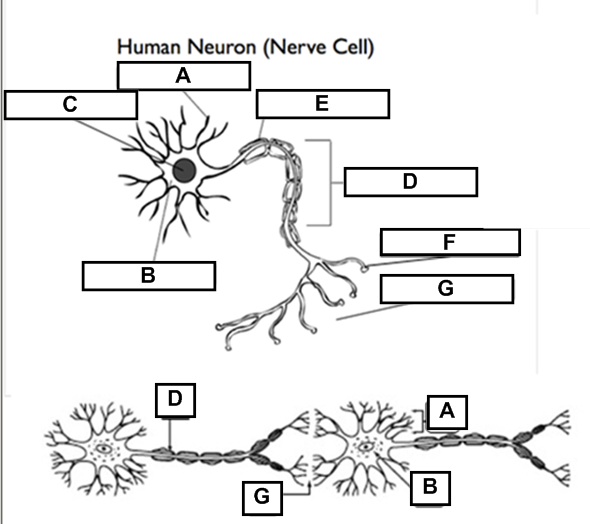 Pass the Impulse Game
When I say “Go”, pass the impulse as shown
Time your team 
Record your time
See if you can beat your time in a second round
Record your new time
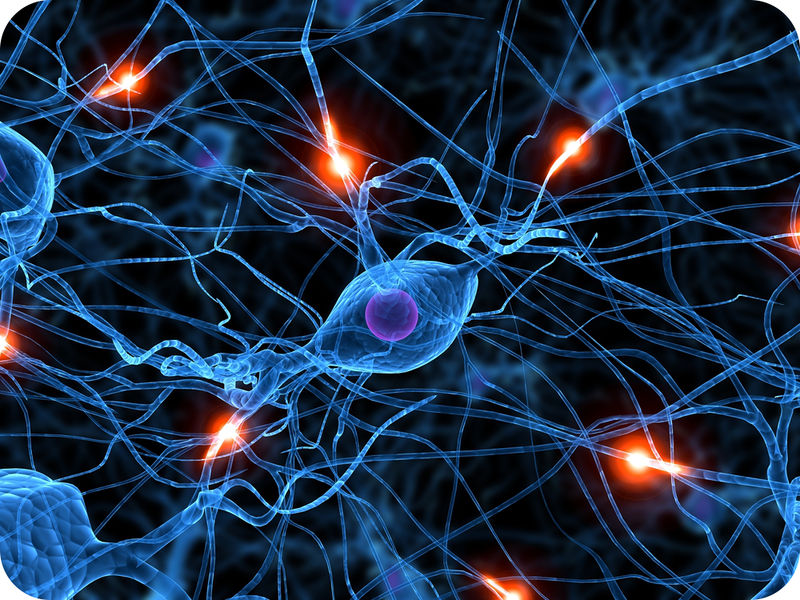 What makes a learning experience sticky?
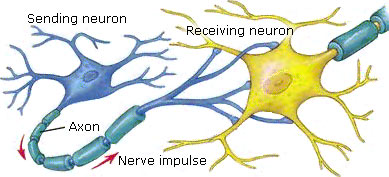 Synapse:  Where nerves communicate with one another
Dendrites:
Receive impulse
Neurons fire then wire connections
When you repeat a thought or action, you strengthen the speed and connection between a given set of brain cells or neurons.
CAT Scan
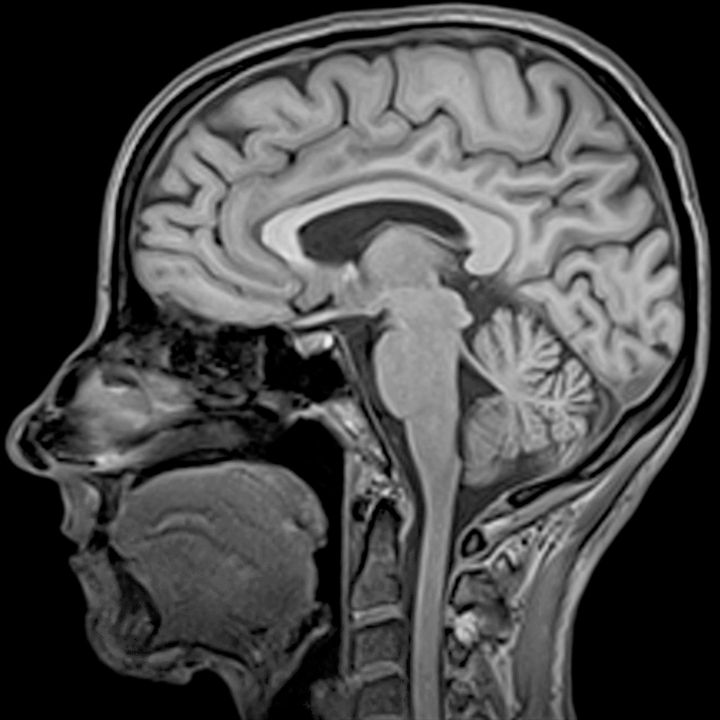 Cerebrum
Cerebellum
Brain stem
[Speaker Notes: Xrays taken cross sectional, taken at different angles to get 3D imaging]
Memory & Learning
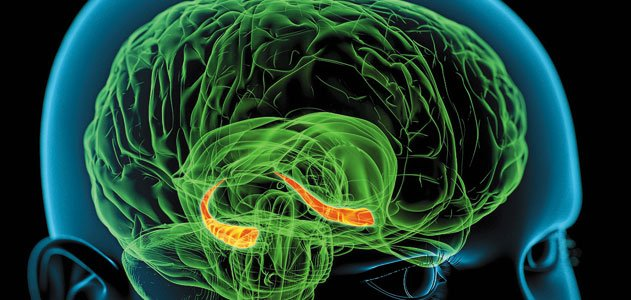 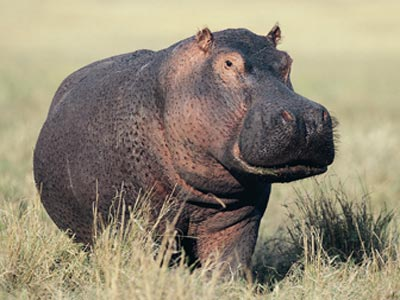 Amygdala: 
Emotion
Hippocampus:  
Memory
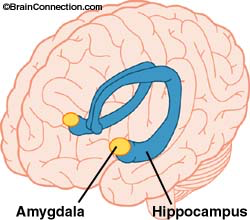 Brain break
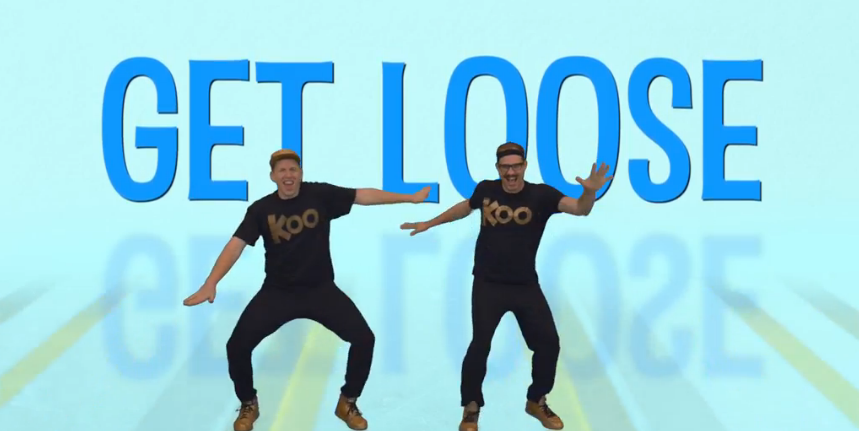 https://www.gonoodle.com/channels/koo-koo-kanga-roo/i-get-loose
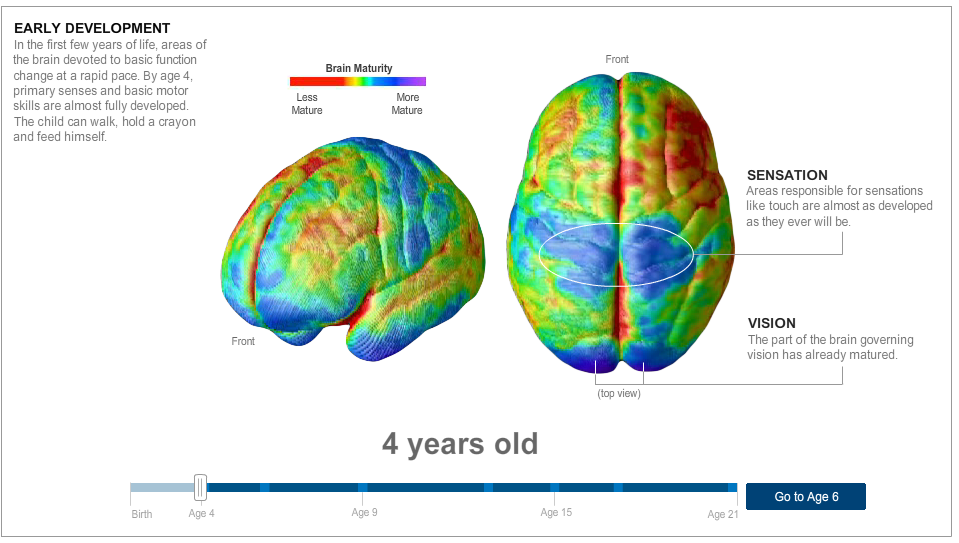 http://www.nytimes.com/interactive/2008/09/15/health/20080915-brain-development.html
What makes a learning experience sticky?
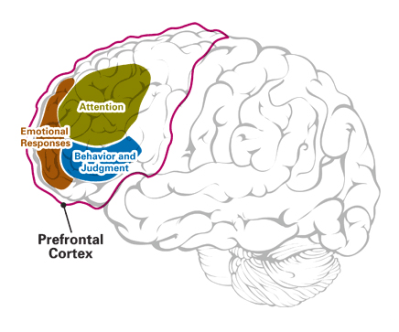 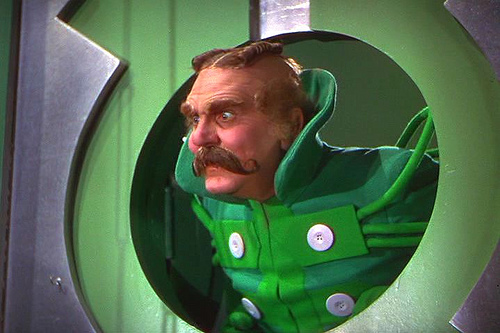 Attention is the Gatekeeper
Attention determines what neurons are going to fire and if it will go further into your memory network
What makes a learning experience sticky?
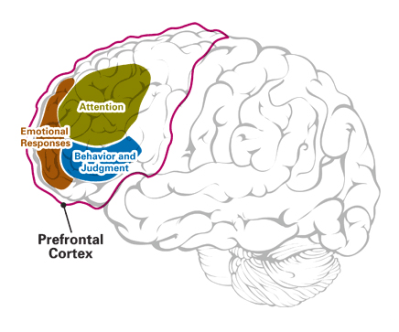 Attention is 
the Gatekeeper




Consider: 
 Our attention spans are limited
 Our attention spans can be strengthened with practice
True or False:  Our brains can do two tasks simultaneously
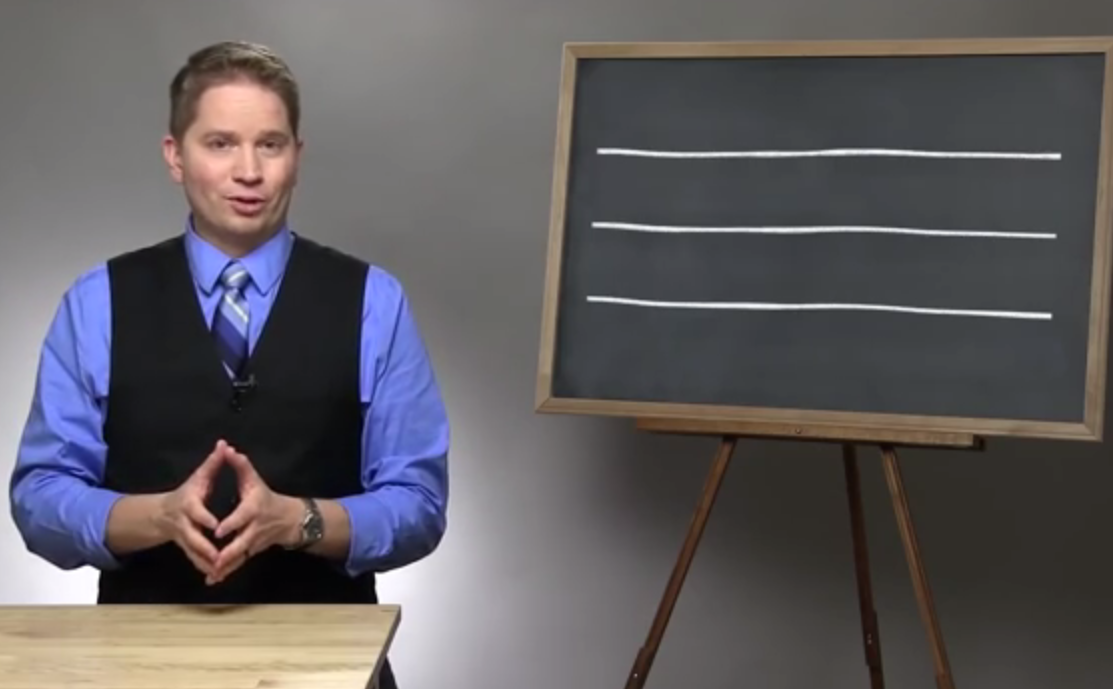 https://www.youtube.com/watch?v=BCeGKxz3Q8Q
How might we make learning math easier and more memorable for everyone?
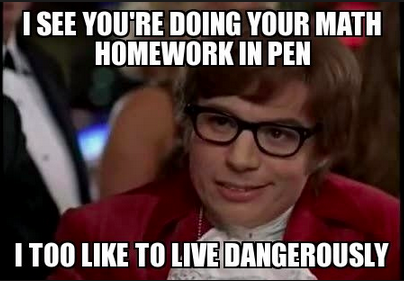 What makes a memory sticky?
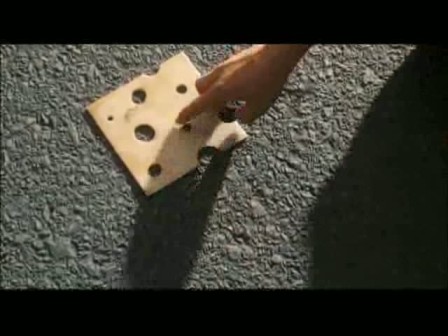 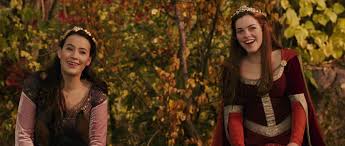 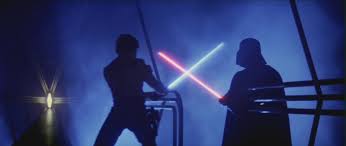 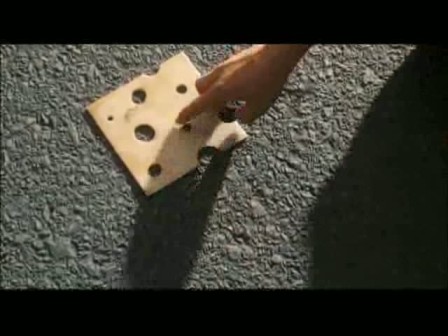 Diary of a Wimpy Kid
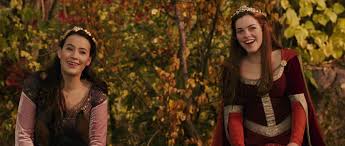 The Lion, the Witch, and the Wardrobe
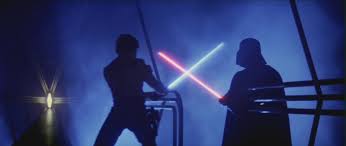 Star Wars:  The Empire Strikes Back
What enabled you to retrieve the names of these movies?  (or not)
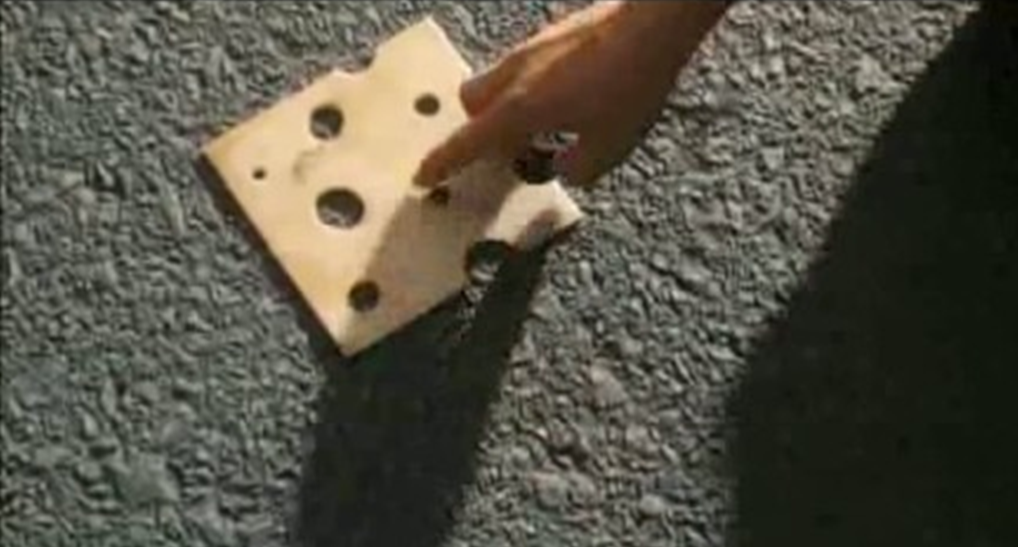 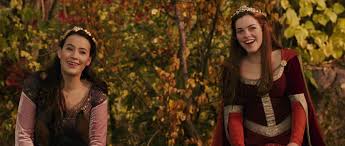 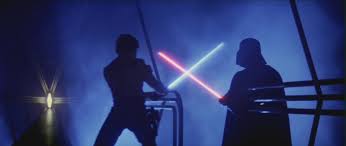 What enabled you to retrieve the names of these movies?  (or not)
Emotional response to the film
Previous experience/knowledge
Repeated viewing
Viewing repeatedly over long periods of time
Strong sensory inputs:  (special effects, stinky cheese)
Elaborating on the memory by connecting it to other contexts  (reading the books, cinematography, film history)
Social and physical reinforcement of memory (discussing, reciting, re-enacting)
Associative elements of the experience (genre, actor or director, a catch phrase, who you were with, where you saw it, etc)
What makes a learning experience sticky?
Emotional responses
Previous experience/knowledge
Repeating to remember
Repeated reinforcement over longer periods of time
Strong sensory inputs
Elaborating on memory by connecting it to other contexts, patterns, meaning
Social and physical reinforcement of memory (discussing, reciting, re-enacting, modeling, teaching)
Associative elements of the experience
Biography of a Memory:   Storing a Memory
Encoding
Storage
Consolidation
Working 
Memory
Often dependent upon: interest, previous knowledge, emotion
Long Term:  Retrieval & Reconstruction of a Memory
Recall
Recognition
Meaningful association
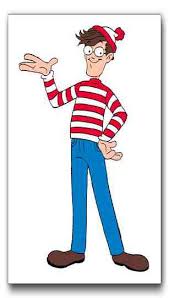 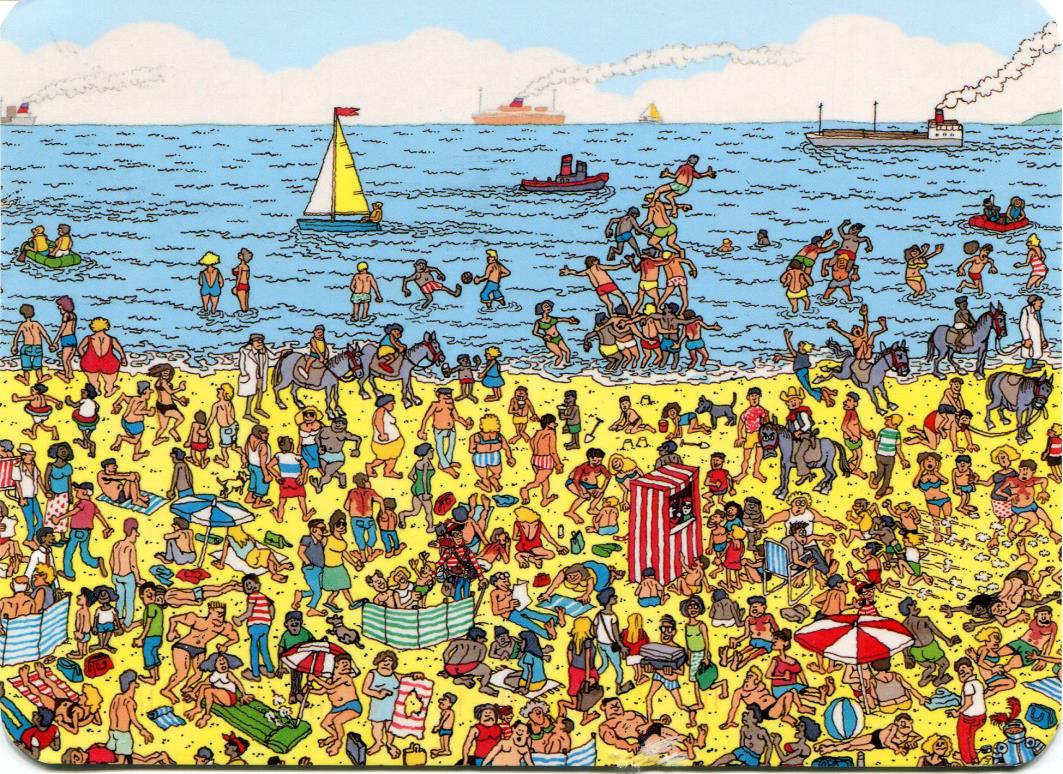 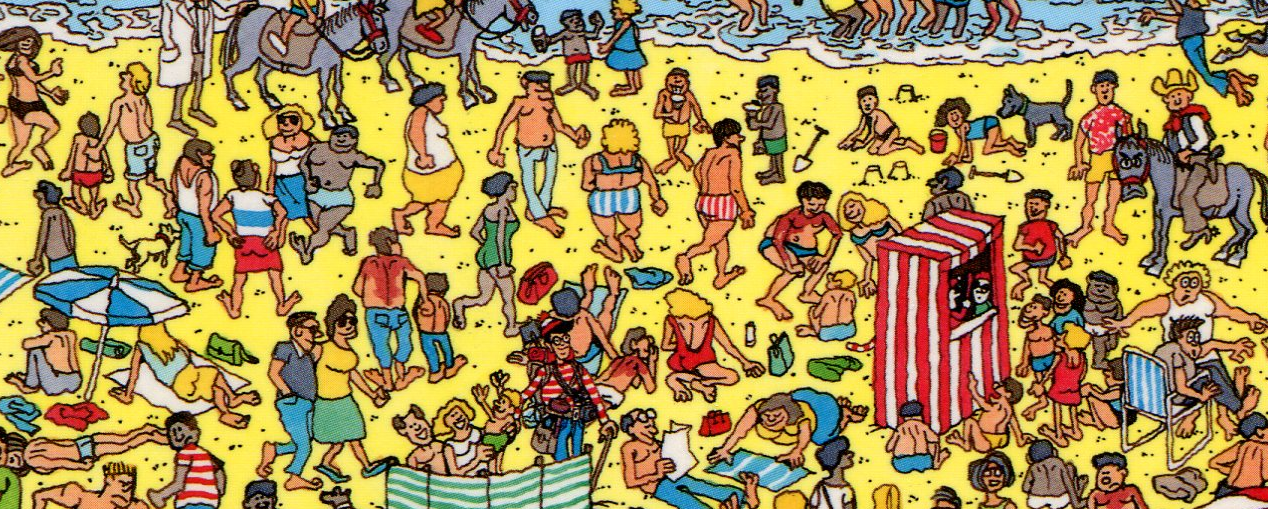 How might we make learning integers and irrational numbers easier and more memorable?
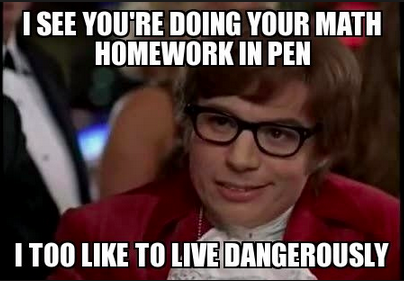 What makes a memory sticky?
Fill out the survey
Be honest 
Write down your first, immediate answer
Answer the questions after the survey
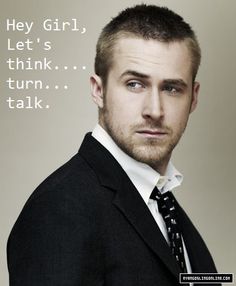 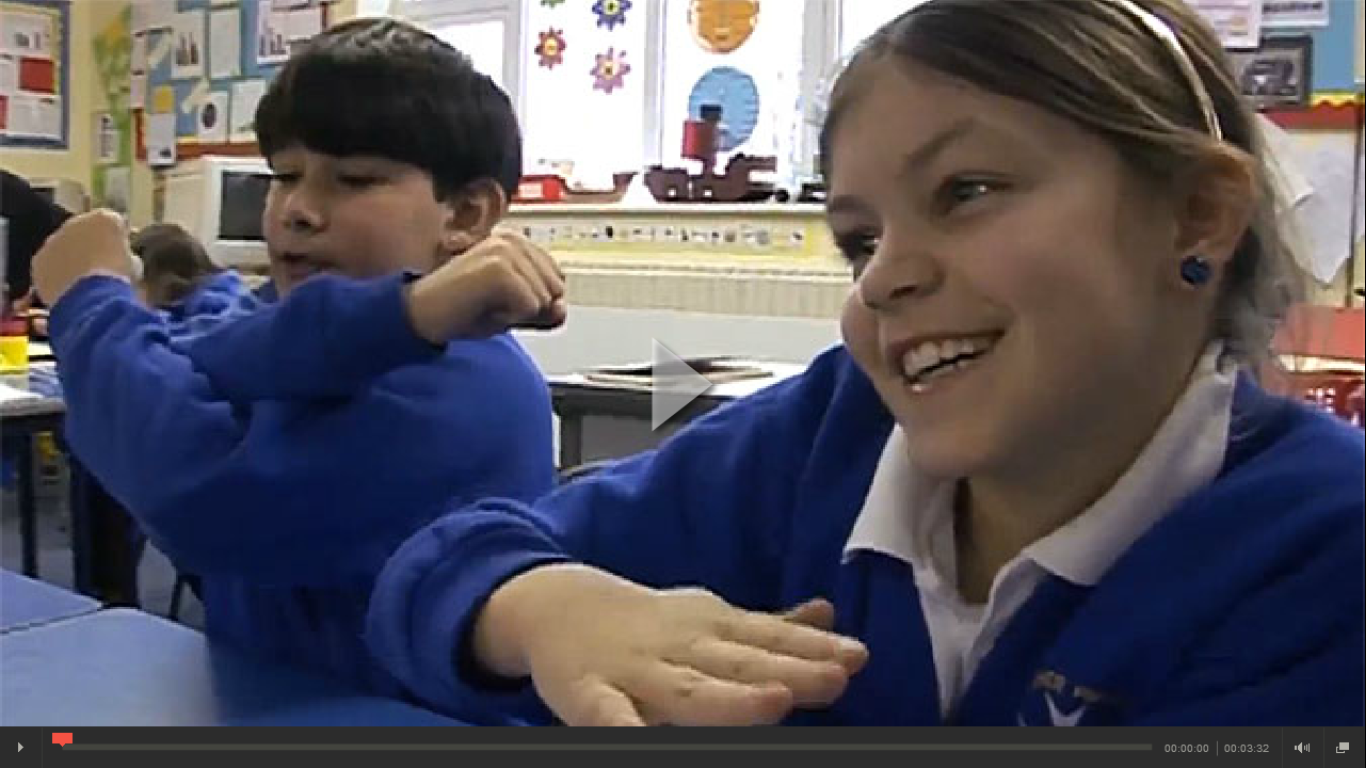 https://www.teachingchannel.org/videos/teaching-math-hand-gestures
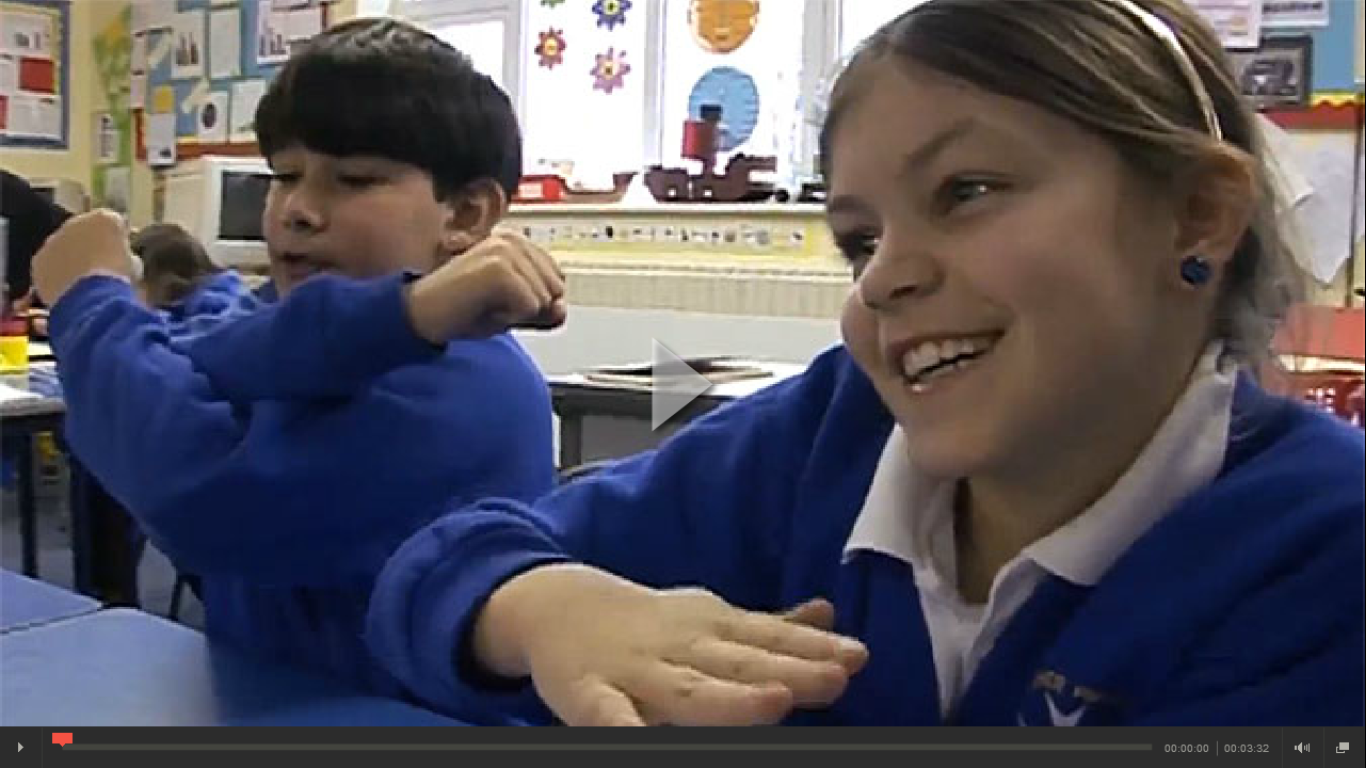 What do you see and hear that show that the kids are learning?  
How does it help them learn?
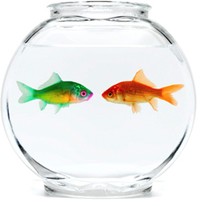 Fishbowl: Guidelines
What does a good discussion look like?
How are you as an audience member going to help create a productive and useful discussion?
What are we looking for to help with our PBL?
0:58
0:57
0:56
0:55
0:54
0:53
0:52
0:51
0:50
0:49
0:48
0:47
0:46
0:45
0:44
0:43
0:42
0:41
0:40
0:39
0:38
0:37
0:36
0:35
0:34
0:33
0:32
0:31
0:30
0:29
0:28
0:27
0:26
0:25
0:24
0:23
0:22
0:21
0:20
0:19
0:18
0:17
0:16
0:15
0:14
0:13
0:12
0:11
0:10
0:09
0:08
0:07
0:06
0:05
0:04
0:03
0:02
0:01
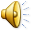 https://www.teachingchannel.org/videos/math-teaching-techniques